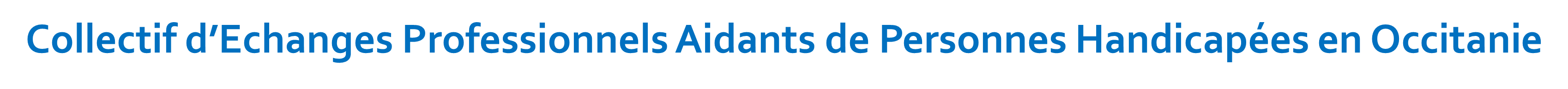 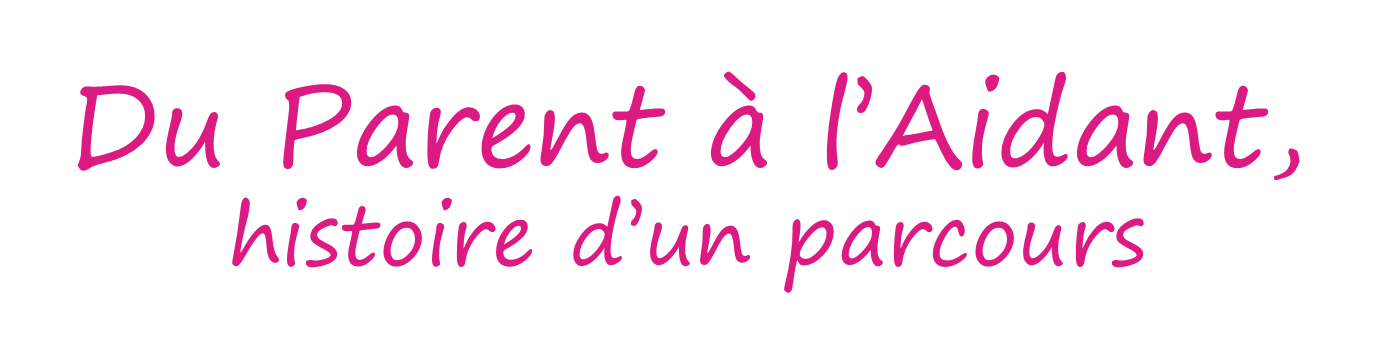 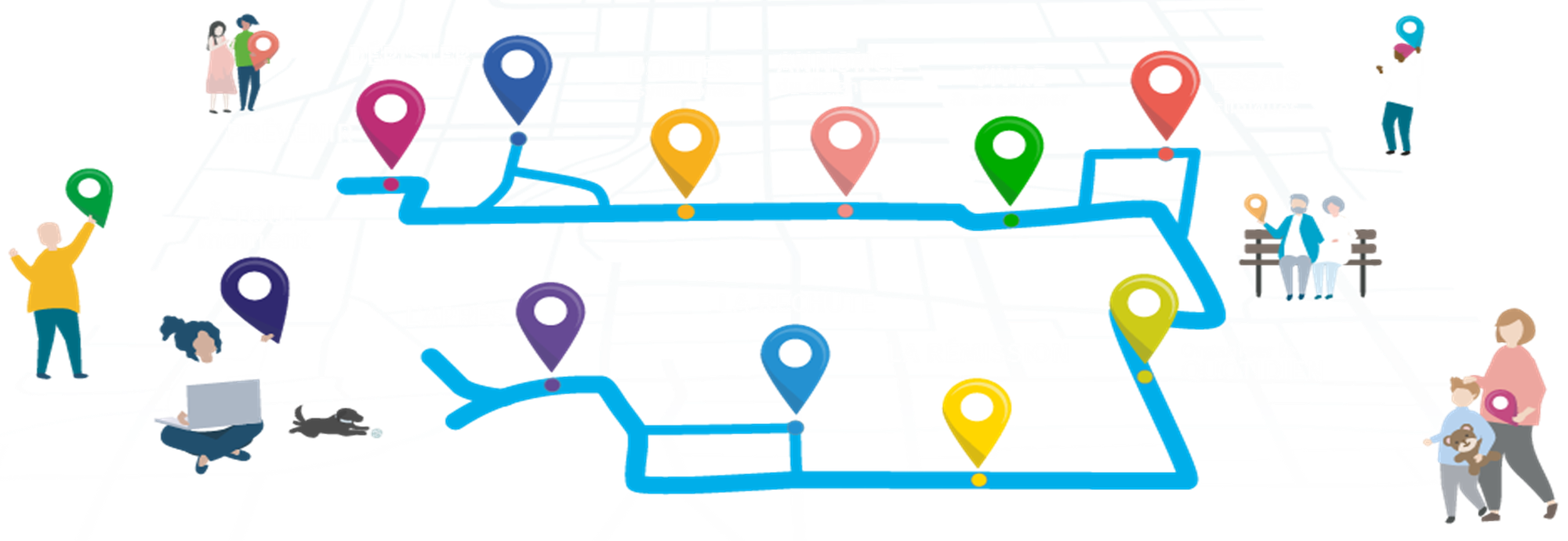 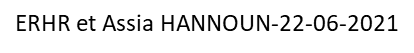 Faisons connaissance
1.Testez vos connaissances sur le parcours de l’aidant (Quiz interactif)
2. Temps d’échange et de partage : à chacun son parcours  - ce qui fait frein pour l’un peut être un levier pour l’autre
3. Création d’un outil facilitant le parcours de l’aidant (à partir des ressources et des idées identifiées)
4. Conclusion
Programme de la matinée :
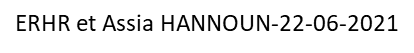 1. Quiz interactif: testez vos connaissance

Tapez sur votre téléphone : kahoot.it
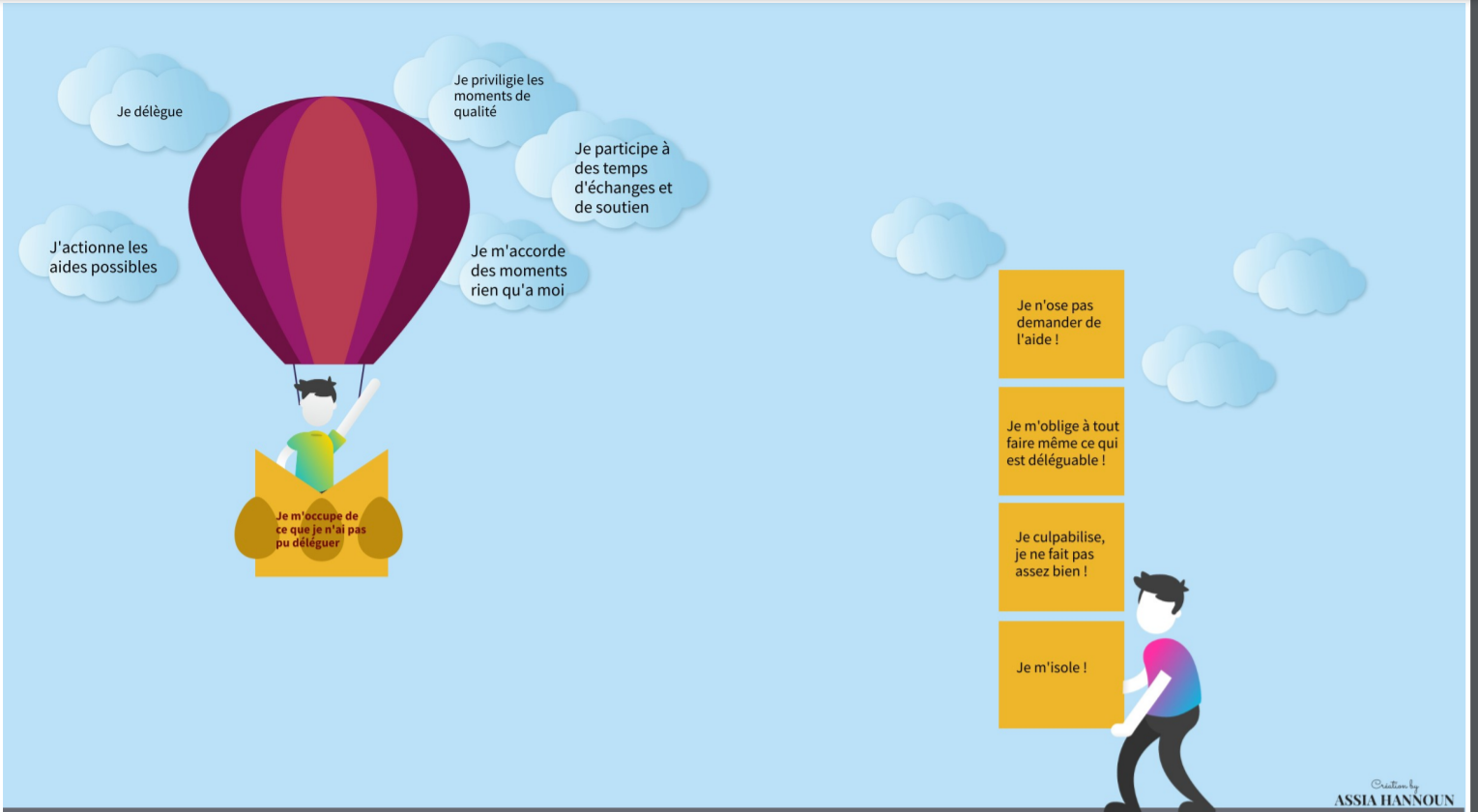 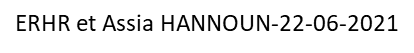 2. Ce qui fait frein pour l’un peut être un levier pour l’autre
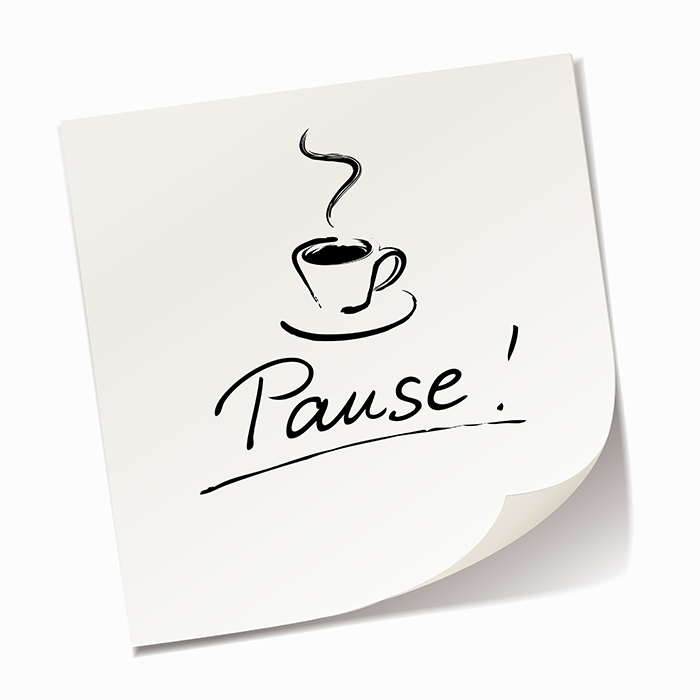 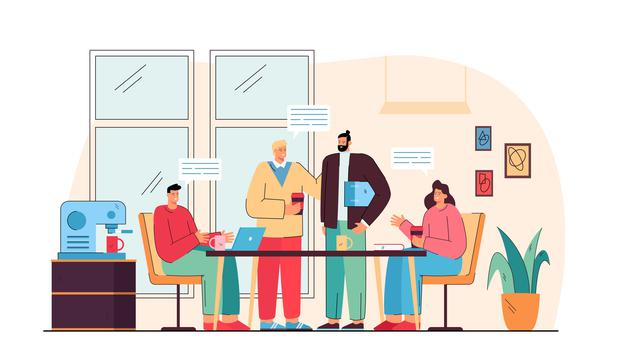 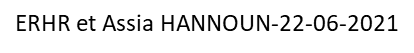 3. Création d’un outil facilitant le parcours de l’aidant
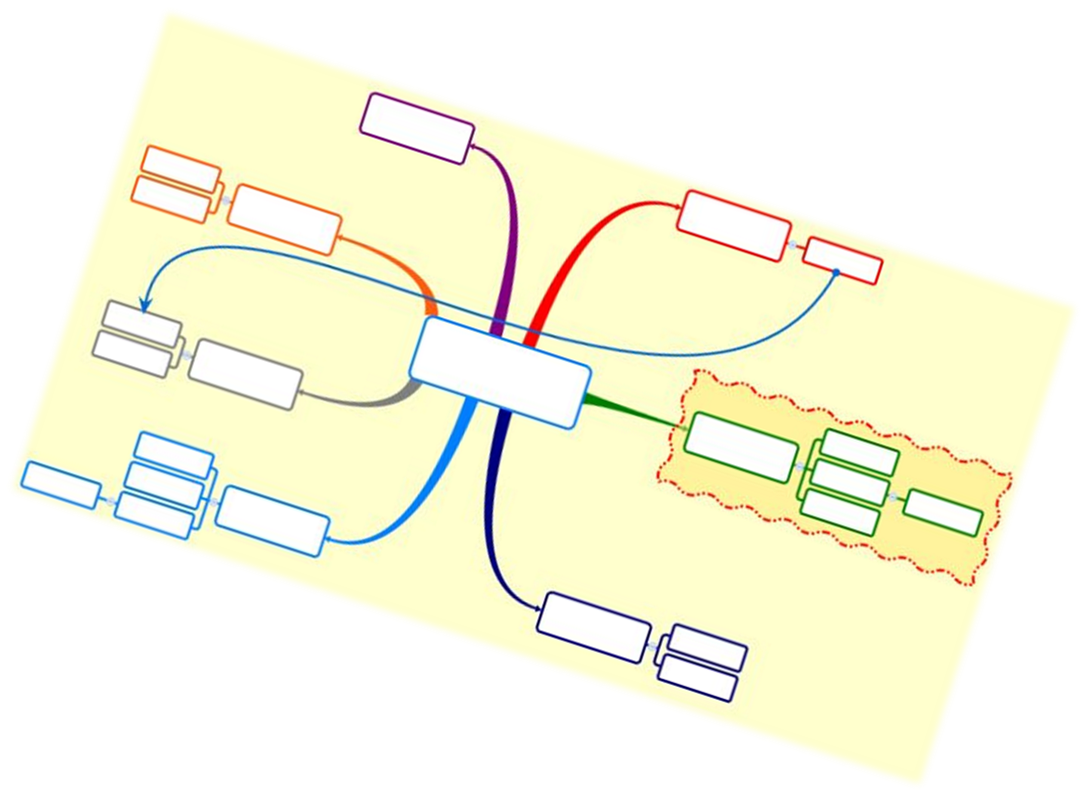 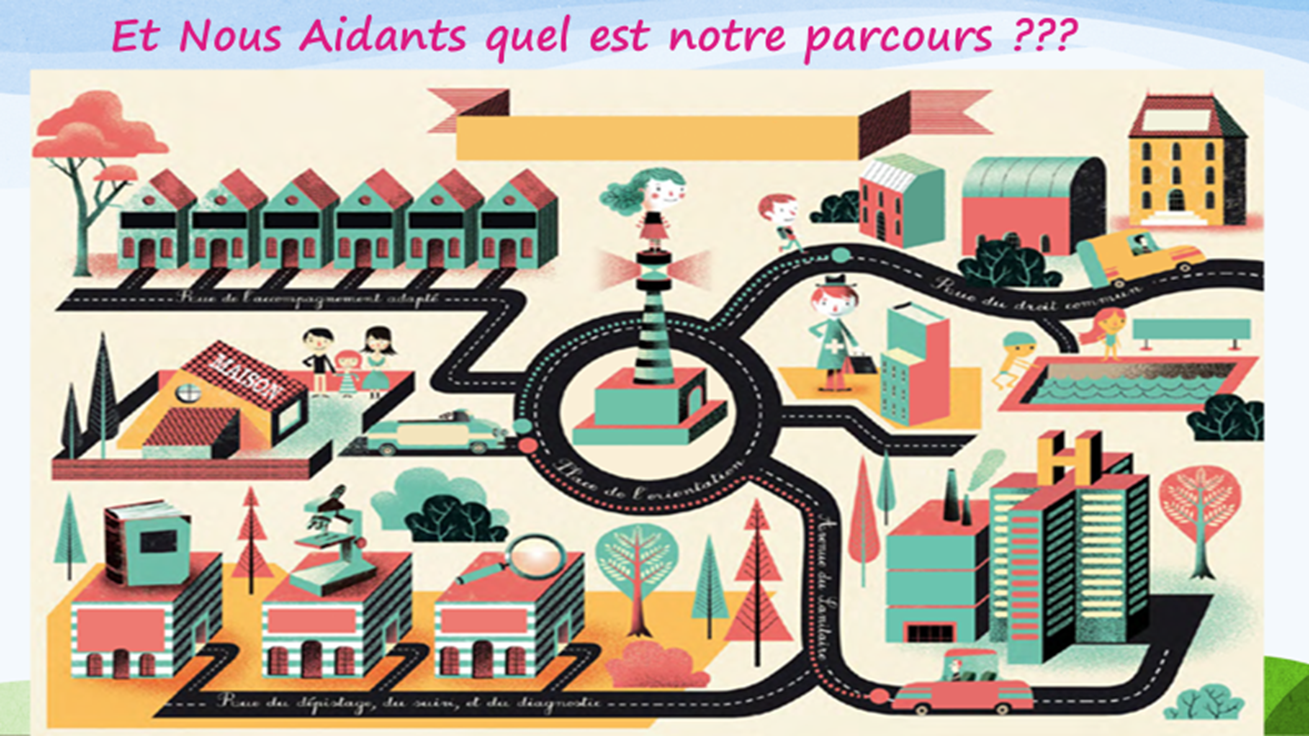 Création d’un outils facilitant le parcours de l’aidant
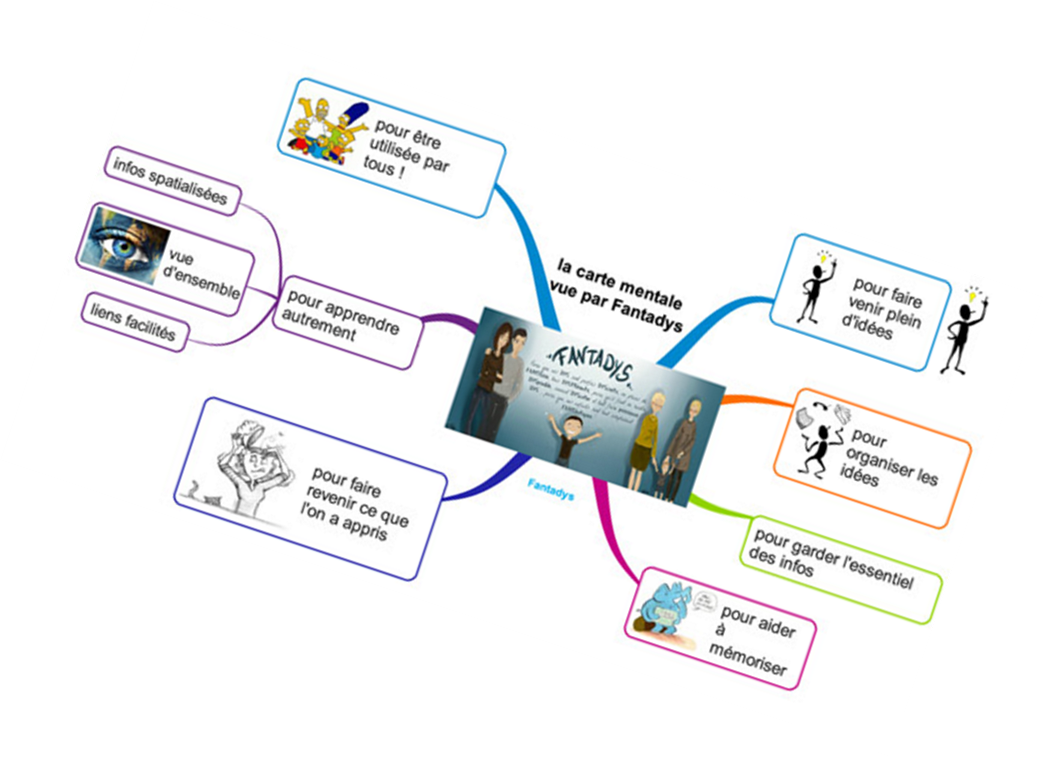 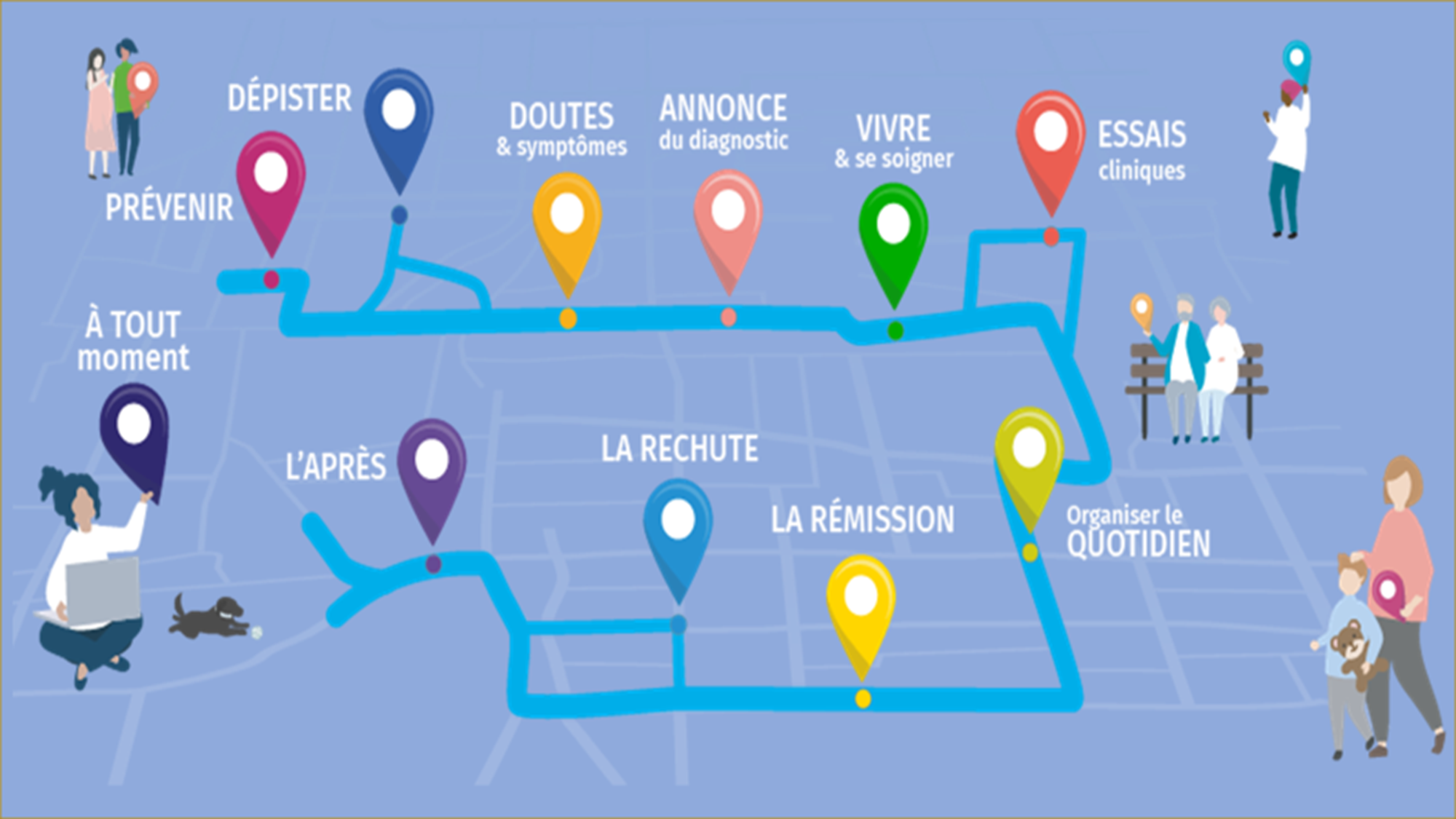 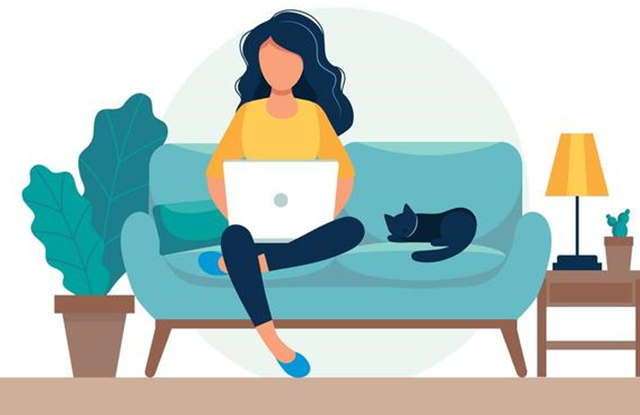 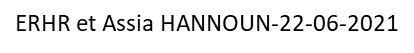 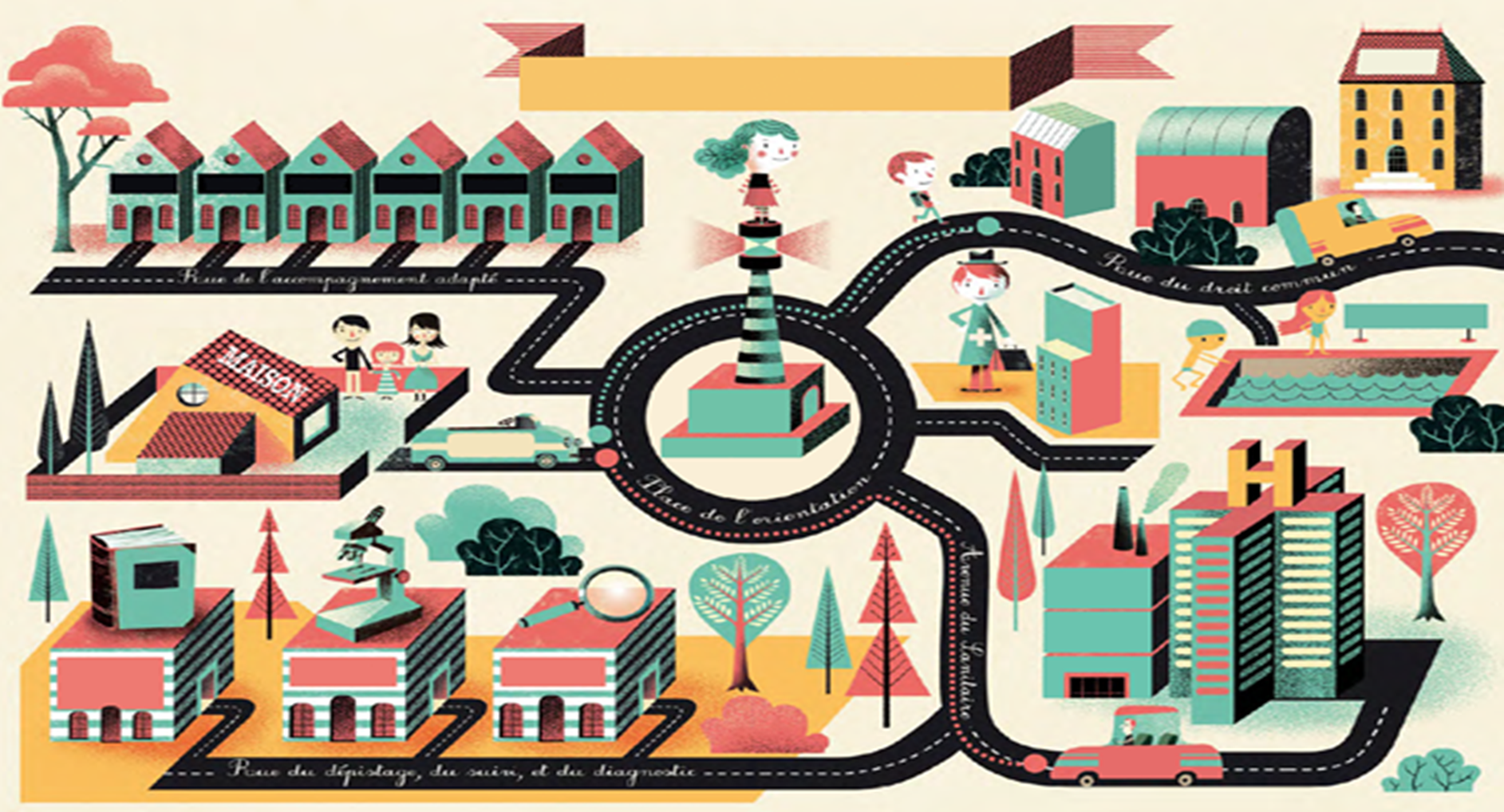 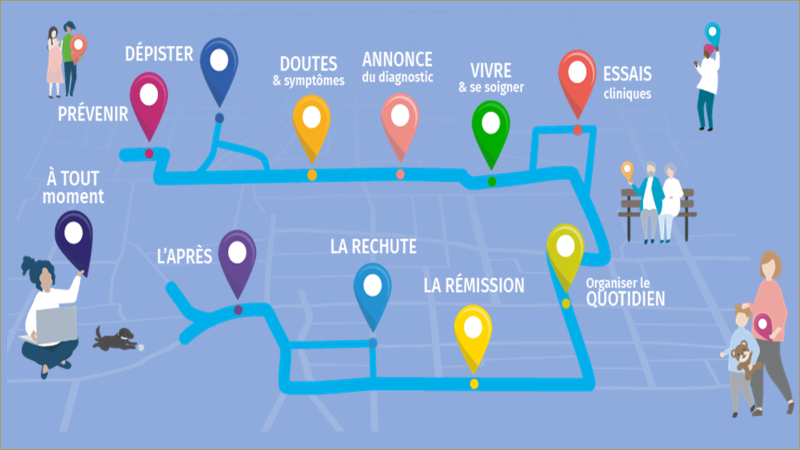 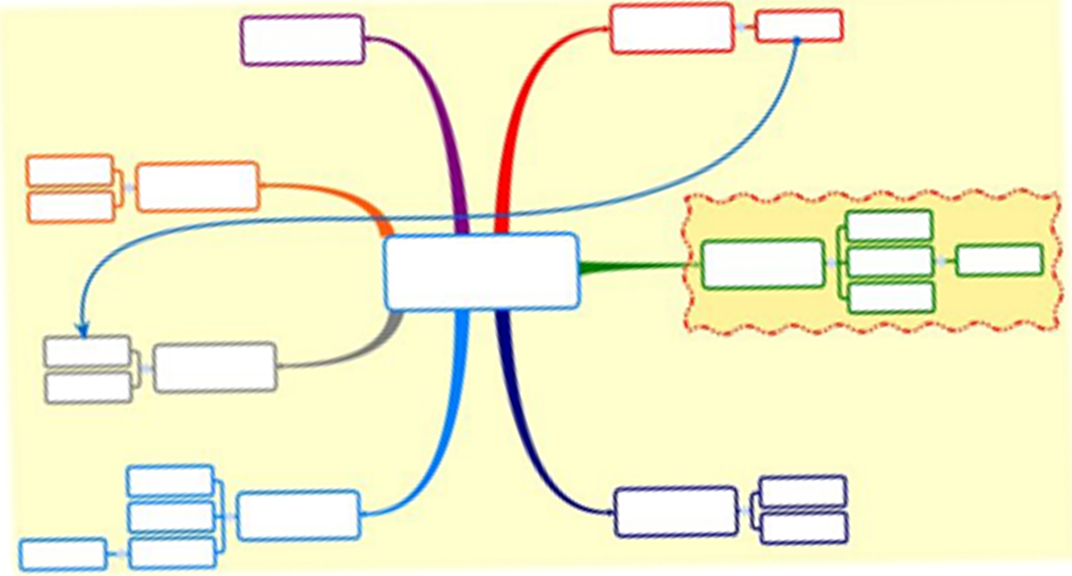 Après cette matinée d’échange, comment vous sentez-vous ?
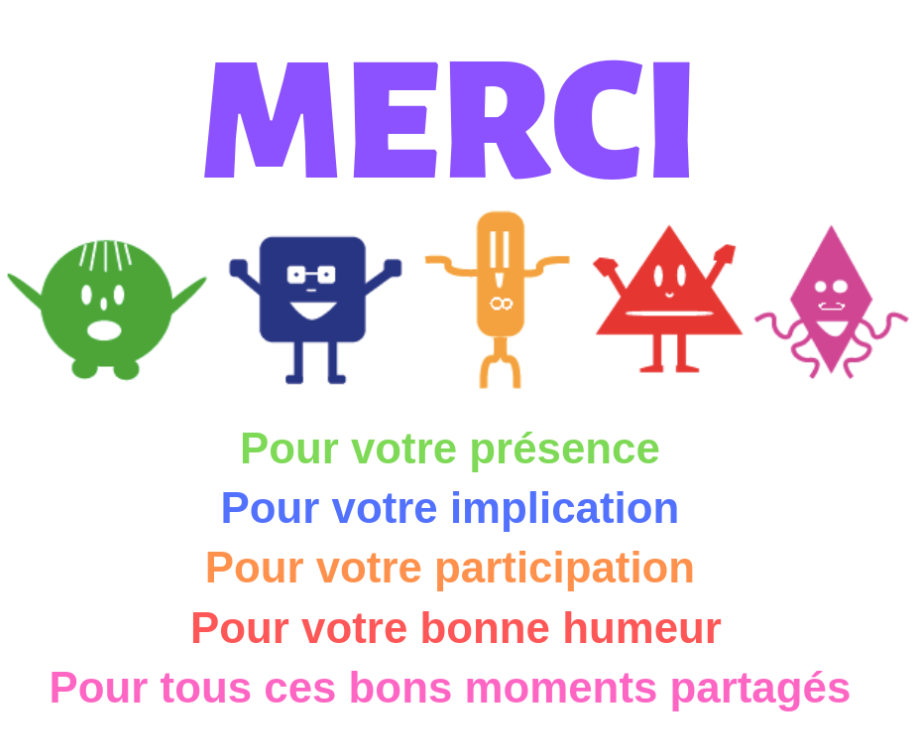 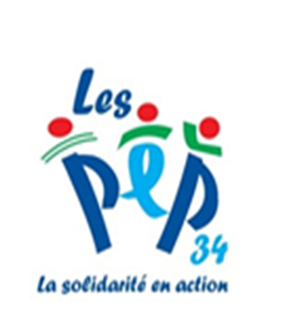 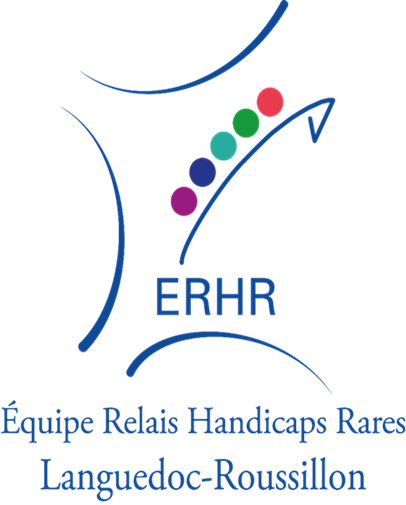 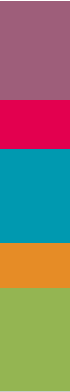 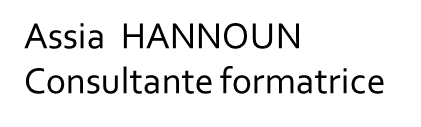